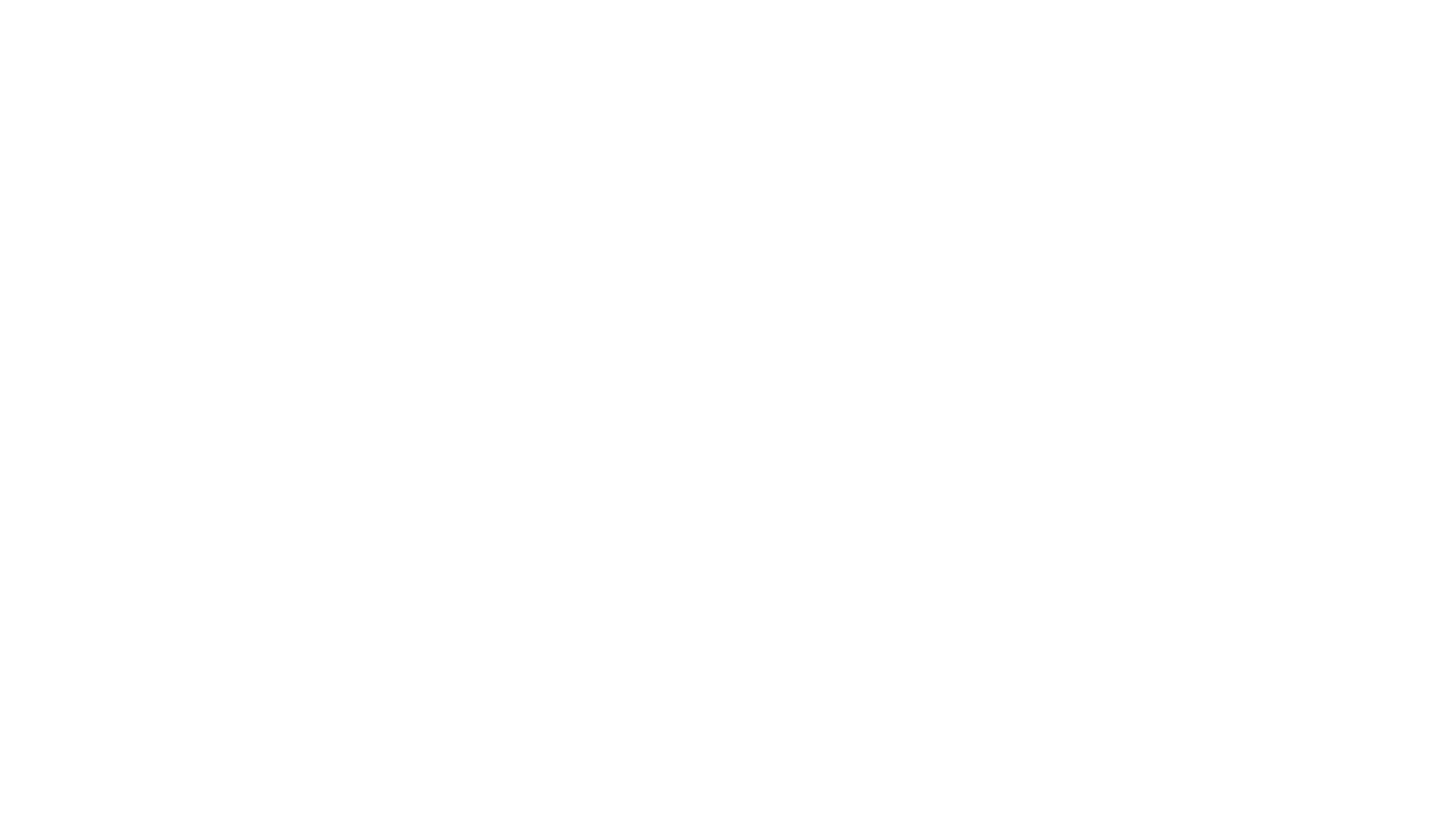 OpenCTNet
blockchain for telecommunications
Investor Overview
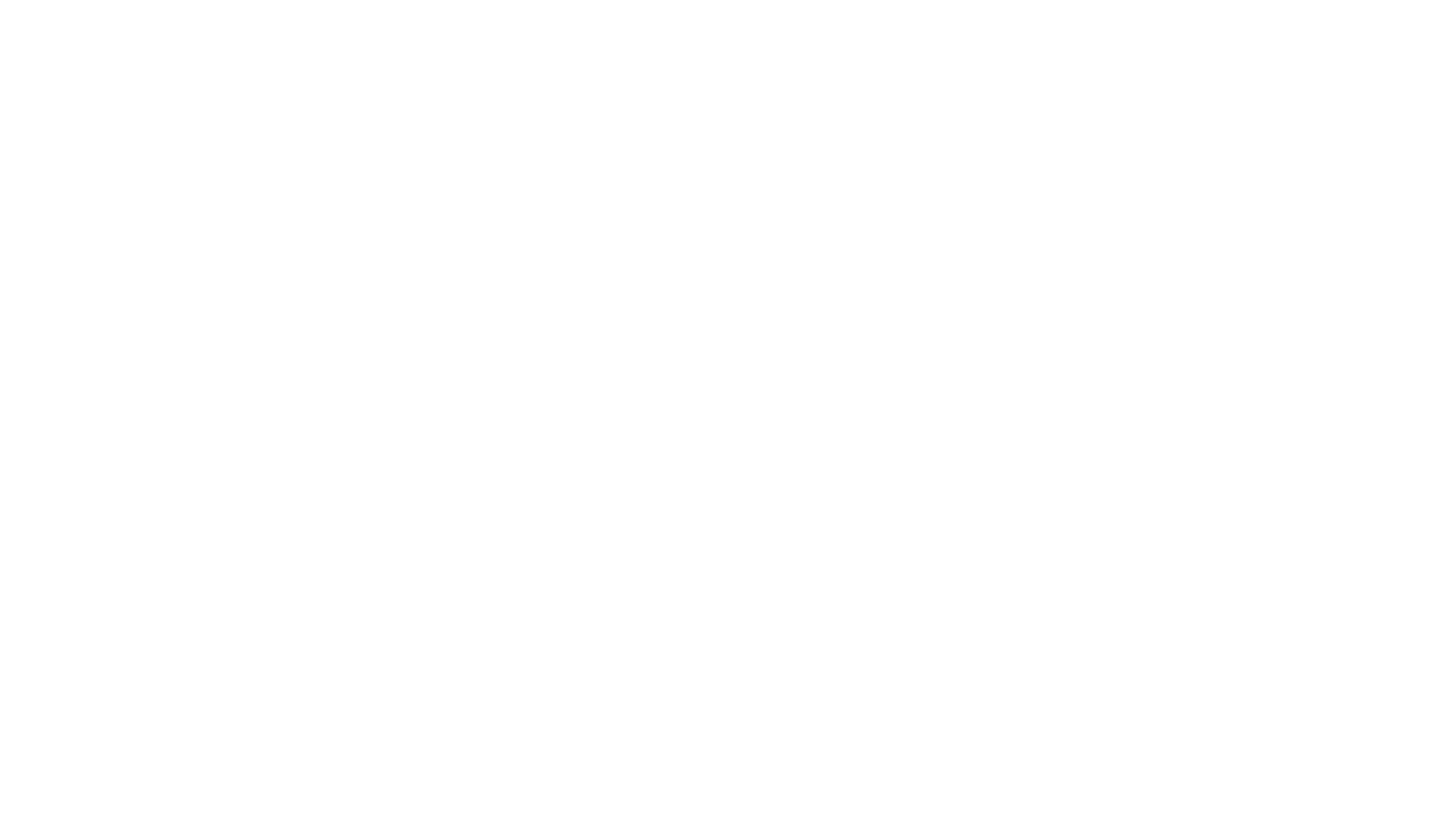 The Problem Statement
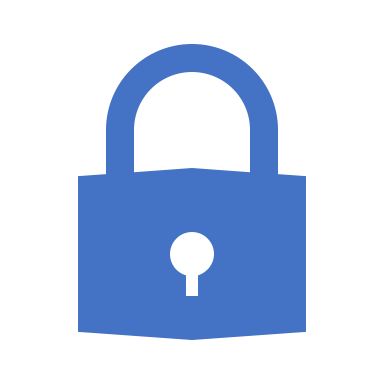 Public Internet 
Not suitable for critical applications or secure data communications.
Private Circuits
Costly, cumbersome, and have increasing security threats.
Virtual Private Networks 
Vulnerable to hackers and organizational restrictions.
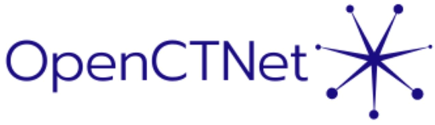 [Speaker Notes: Public Internet
   For enterprise grade applications often require multicast as a more= efficient way to do file transfers.  Internet does not support Multicast.
   Video Streaming Multicast
   Stock Market Data Feeds
Private 
Build up and tear down of circuits takes months. 
Customers pay for bandwidth on a lease basis whether in use or not
Bandwidth is over allocated to ensure they are operational causing over spend
Inter-Domain MPLS is fraught with security and delay issues
Traditional tunneling has scalability issues]
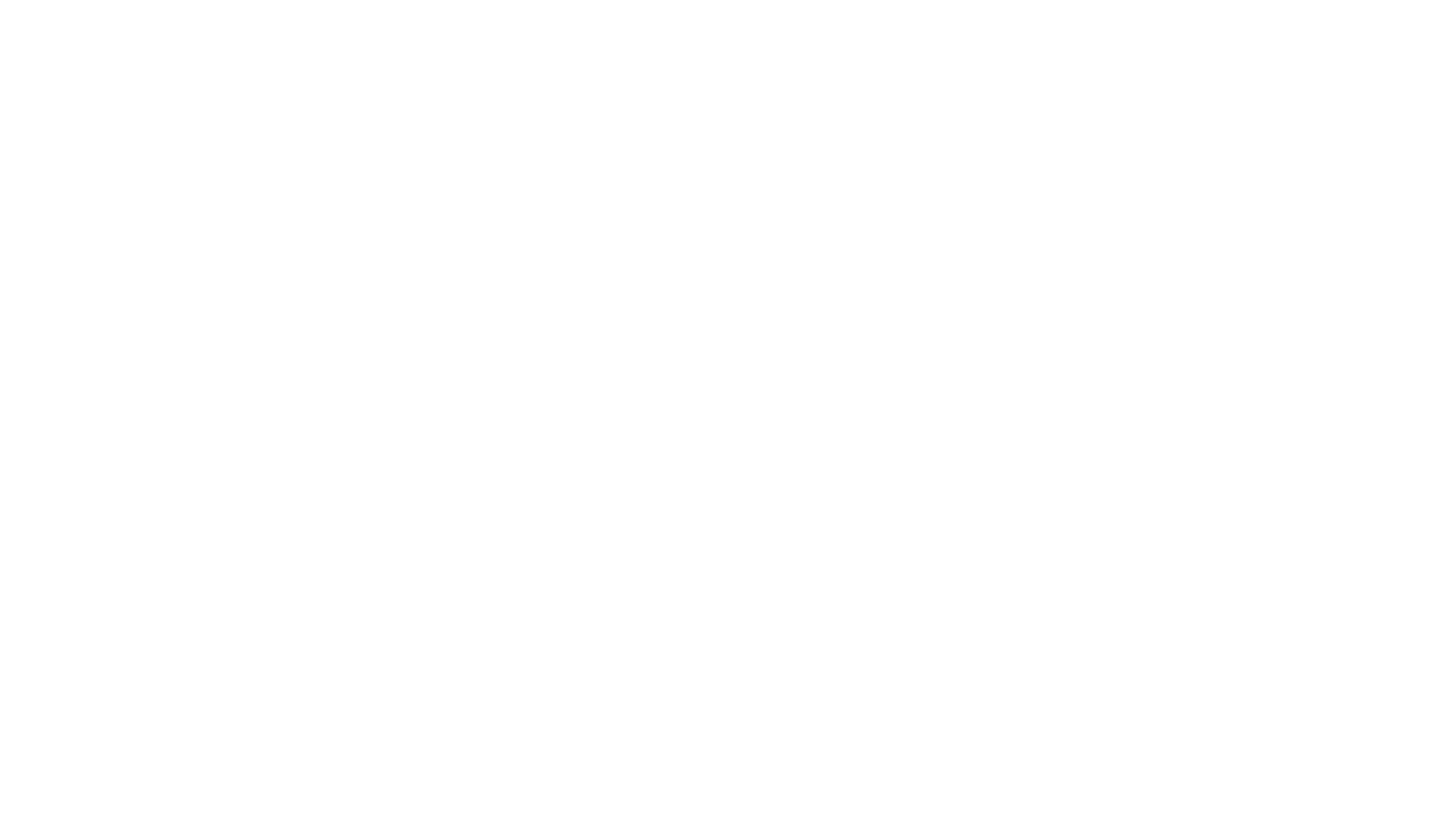 Unique Value Statement
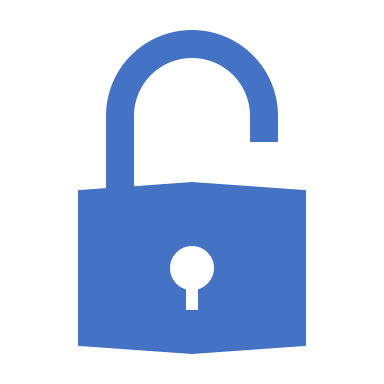 Our BaaT technology makes your network occur invisible.  

If someone can find our invisible network, they can’t access the encrypted data in the network.  

BaaT Circuits are 40% cheaper than MPLS Circuits.
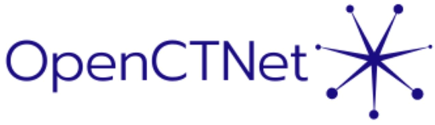 [Speaker Notes: More cost effective, more secure, and easier to deploy than traditional MPLS.
BaaT (Blockchain-as-a-Transport) revolutionizes the use the public Internet for inexpensive, secure, enterprise-grade, data communications at significant cost reduction from private circuits.]
Market Size
SD-WAN - $4.1B by 2023
The global SD-WAN market size is expected to grow from USD 1.0 billion in 2018 to USD 4.1 billion by 2023, at a Compound Annual Growth Rate (CAGR) of 32.7%
VPN  - $54B by 2024
The global virtual private network market is slated to grow from its current value of USD 17 billion to over USD $54 billion by 2024; according to a new research report by Global Market Insights, Inc. The VPN market is propelled by the rising number of advanced and complex cybersecurity threats.
Fiber Optics Market - $5B by 2021
The Global Fiber Optics Market is estimated to be valued at USD 2.85 billion in 2015 and is projected to reach USD 5 billion by 2021, at a CAGR of 9.8% from 2016 to 2021.
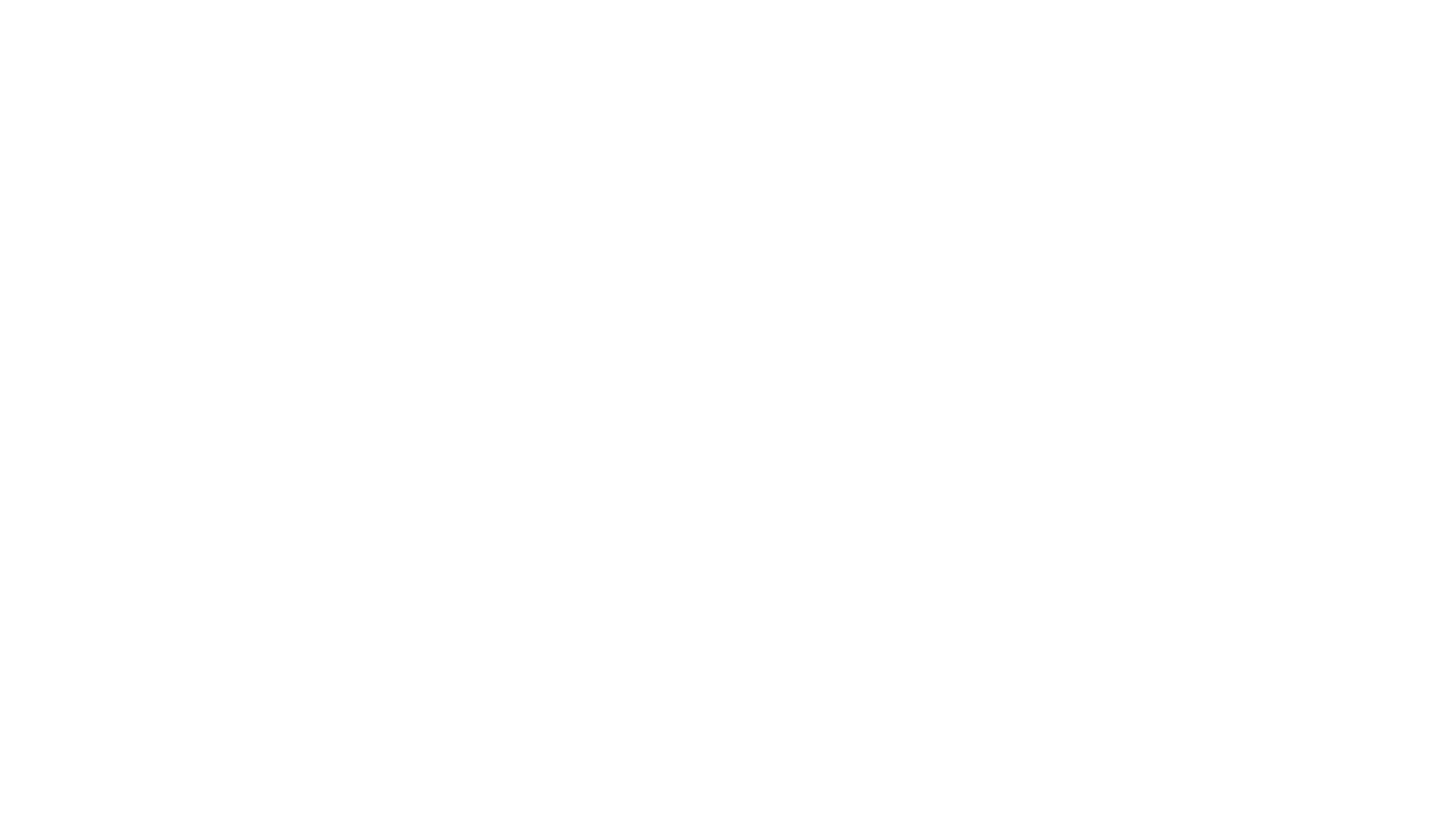 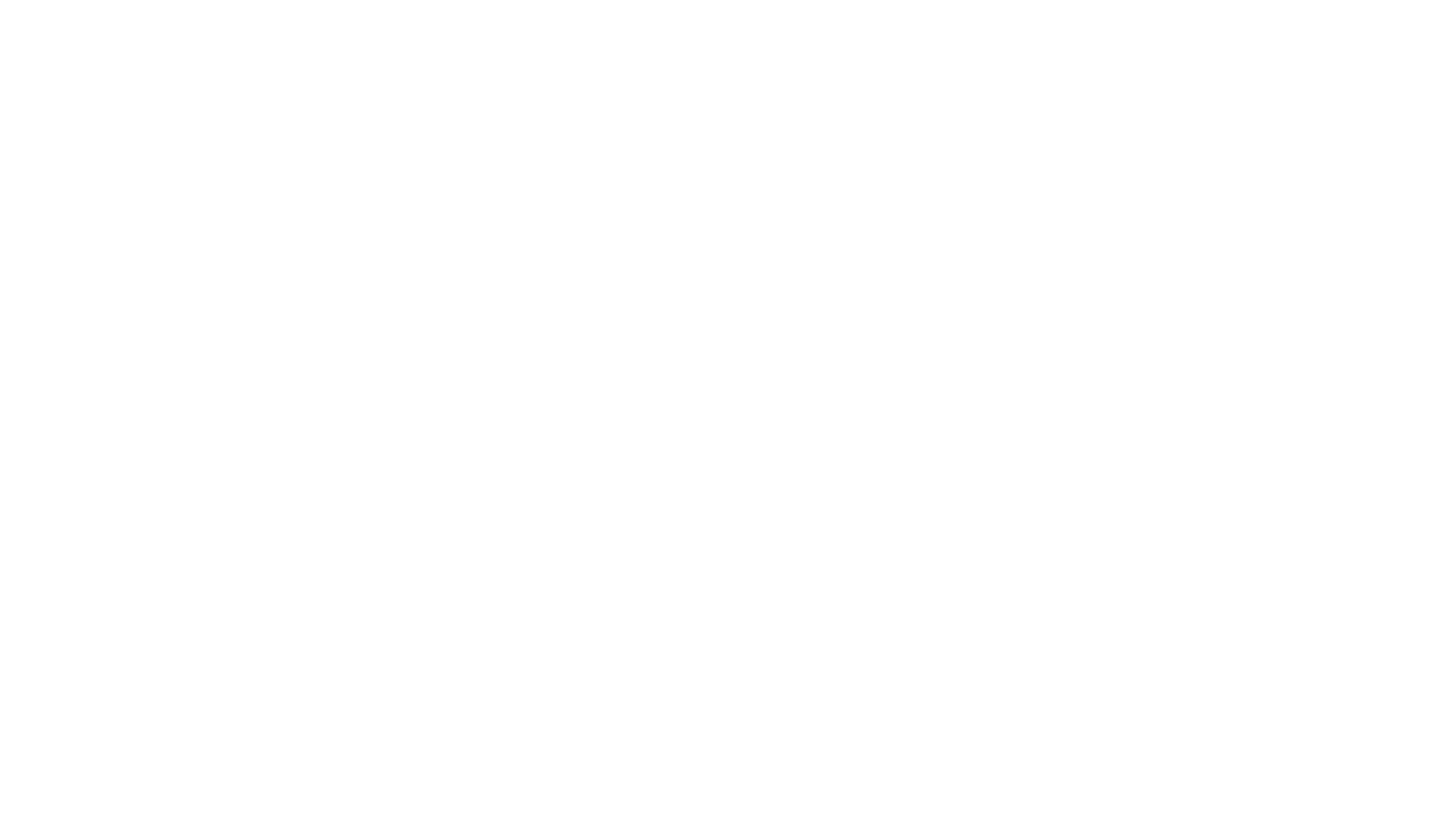 The Future Of Telecommunications
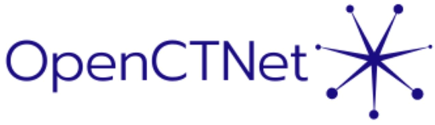 [Speaker Notes: ”A new wave" of how DLT can be utilized that goes far beyond the current thinking of financial applications, identity management, or supply chain.
Faster and more efficient data transport
Cryptographically secured Internet for Government or Enterprise
Real Time Provisioning for Enterprise Bandwidth
Optical Bandwidth-on-Demand - Paying for actual bandwidth that is used
Leveraging DLT to create invisible endpoints for encrypted transport across public internet.]
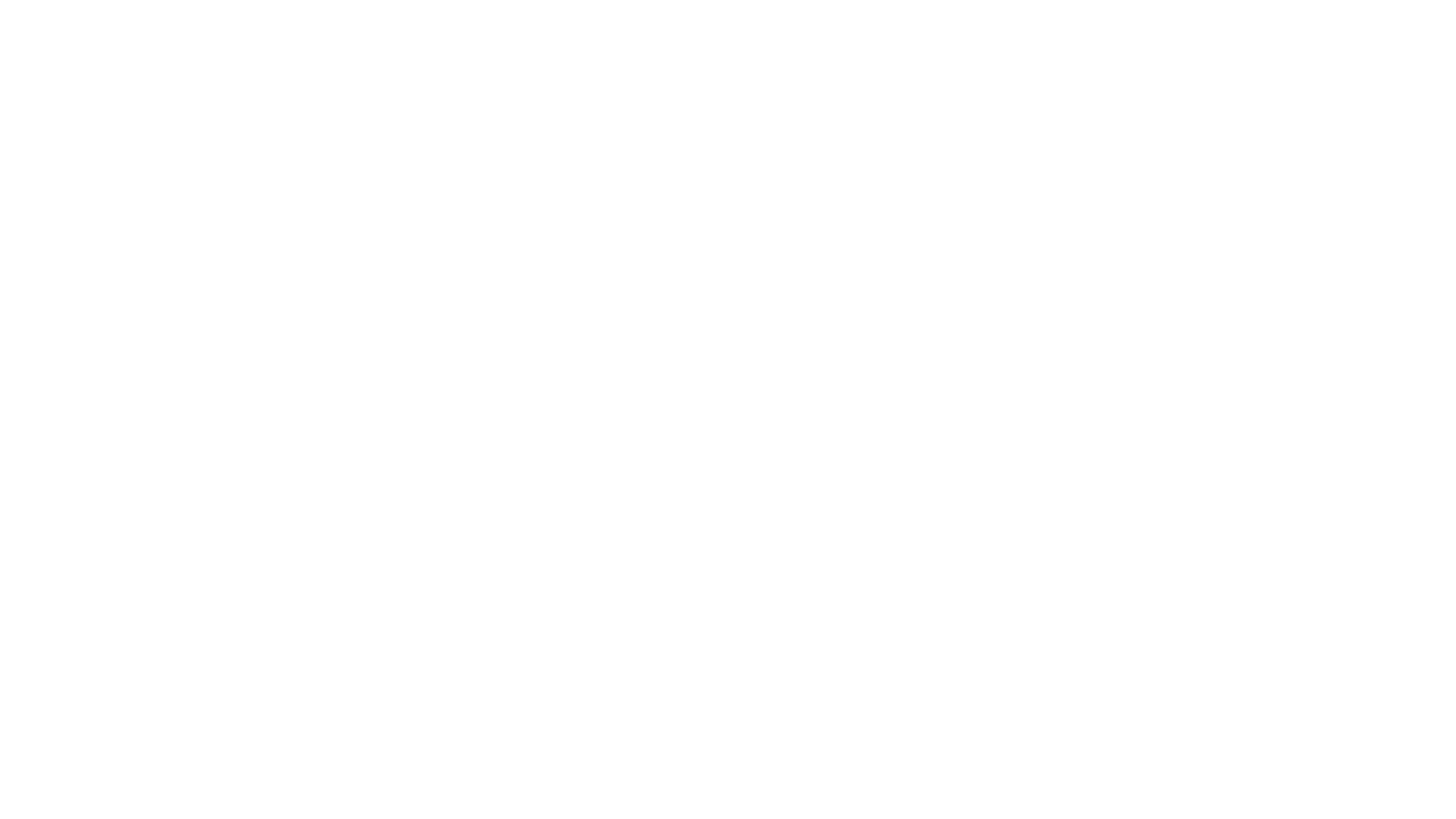 OpenCT Platform
BaaT 
Blockchain-as-a-Transport
BD-WAN 
Blockchain Defined Wide Area Network
Baat VPN 
Blockchain-as-a-Transport Virtual Private Network
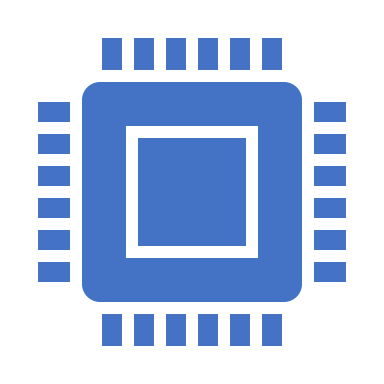 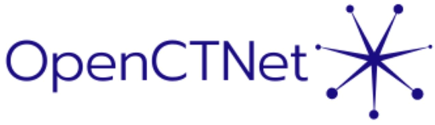 [Speaker Notes: More cost effective, more secure, and easier to deploy than traditional MPLS.
BaaT (Blockchain-as-a-Transport) revolutionizes the use the public Internet for inexpensive, secure, enterprise-grade, data communications at significant cost reduction from private circuits.BD-WAN (Blockchain Defined Wide Area Networking) revolutionizes existing pricing strategies for bandwidth – supporting “bandwidth on demand” for private optical based circuits - the ability to charge customers for the bandwidth they use. Additionally, this product is superior to existing SD-WAN solutions – in terms of security, MPLS and/or Cloud routing and interoperability.

Our OpenCT platform has been highly inspired by Graphene – a blockchain network created by the same development team that created the Bitshares and Steemit platforms. It combines many of the features that were critical for us. OpenCT platform supports:
Proof of Duration (PoD) - OpenCT created it’s own proof algorithm which when used in combination with PoS (Proof of Stake) or DPOS (Delegated Proof of Stake) provides for a more democratic approach to mining and consensus. 
A block production rate that is exceptionally fast – 100,000 TPS (Transactions Per Second). 
For comparison: 
Bitcoin - 3-7 Transactions per second (TPS) 
Ethereum - 15 TPS 
Visa Credit Card Network - 60,000  TPS]
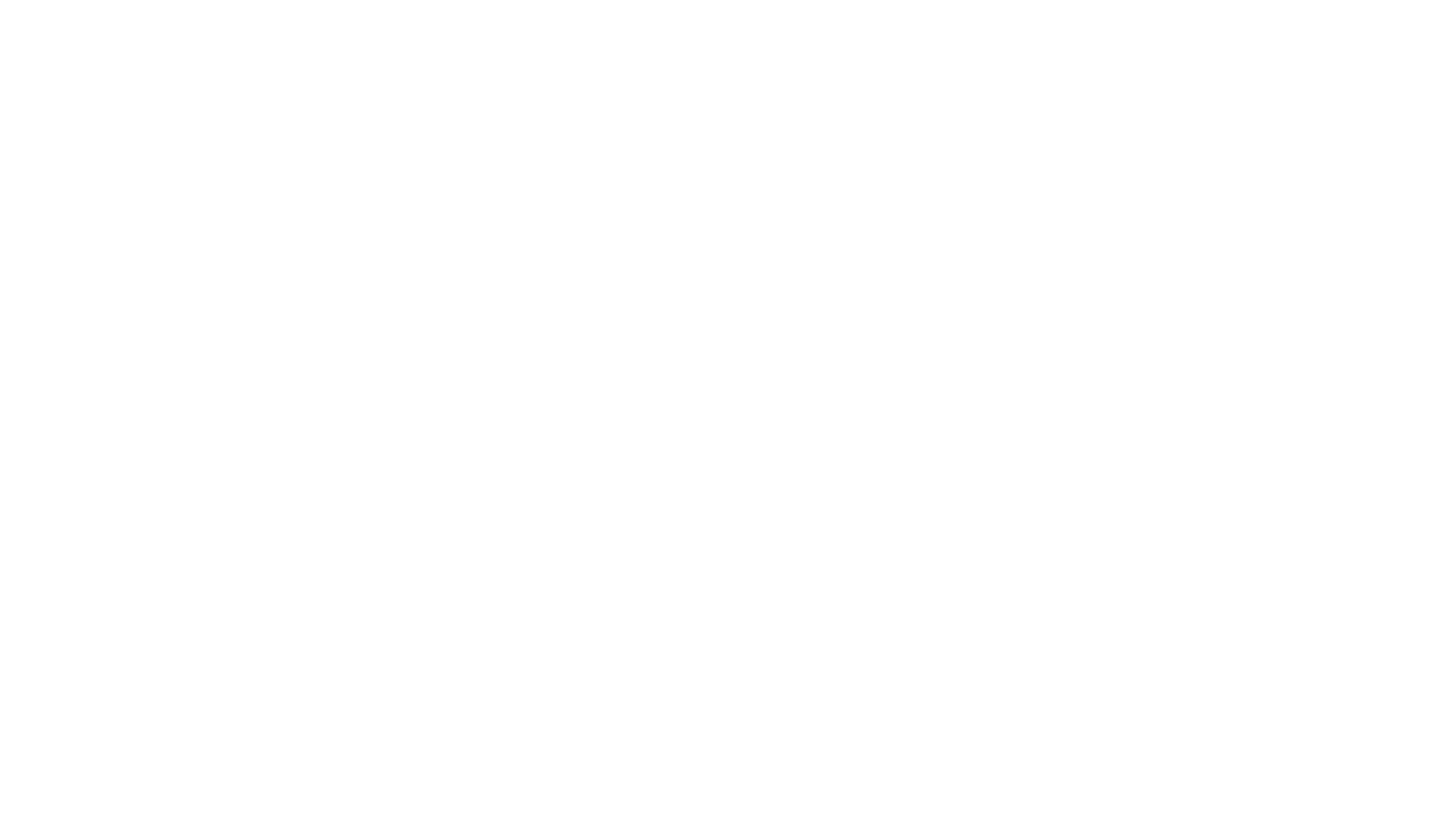 BaaT Deployments
BD-WAN Deployments
BaaT VPN Deployments
Business Model
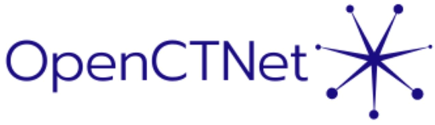 Roadmap (Milestones)
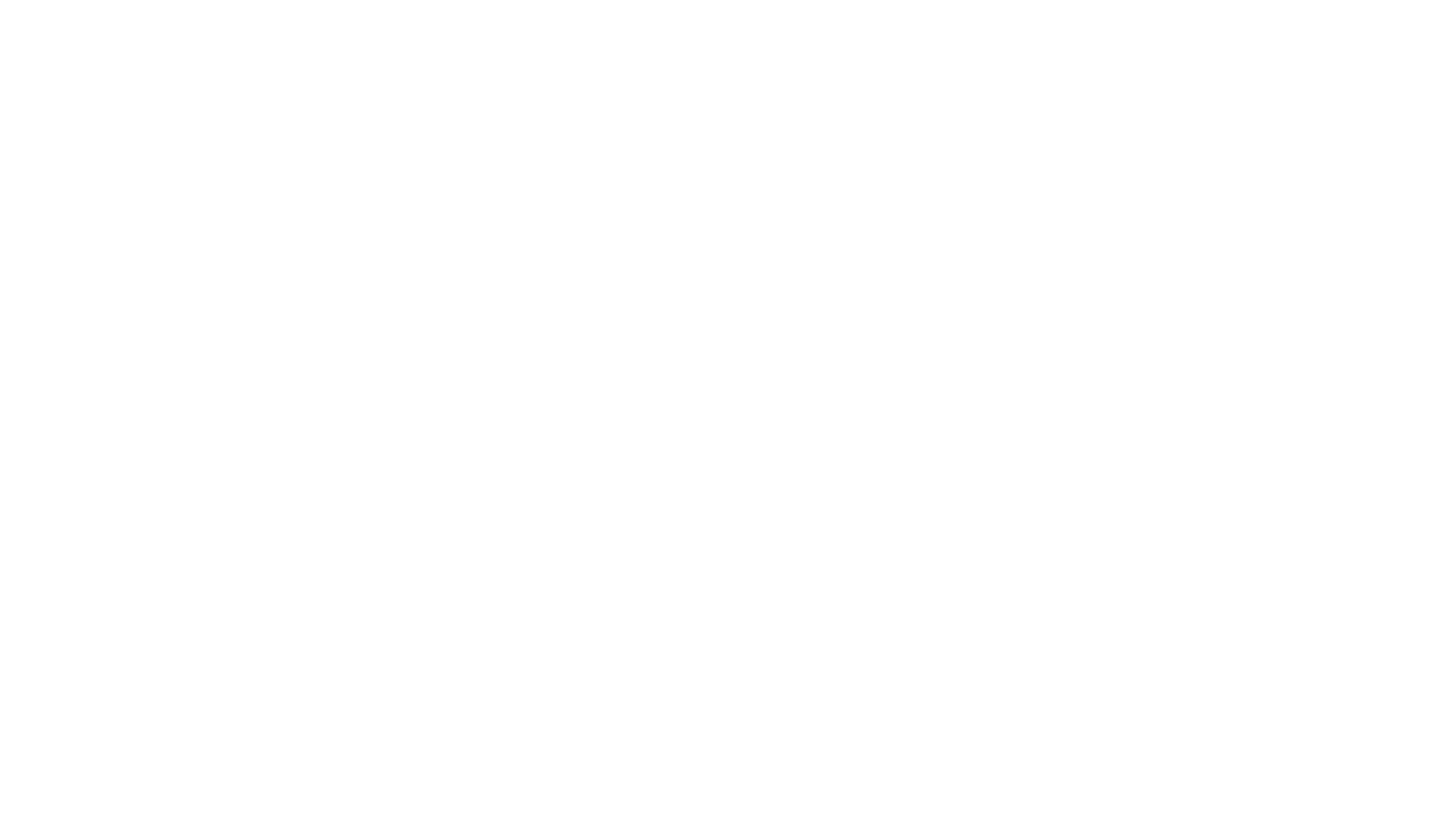 Current Projects
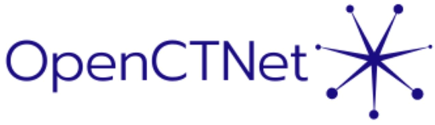 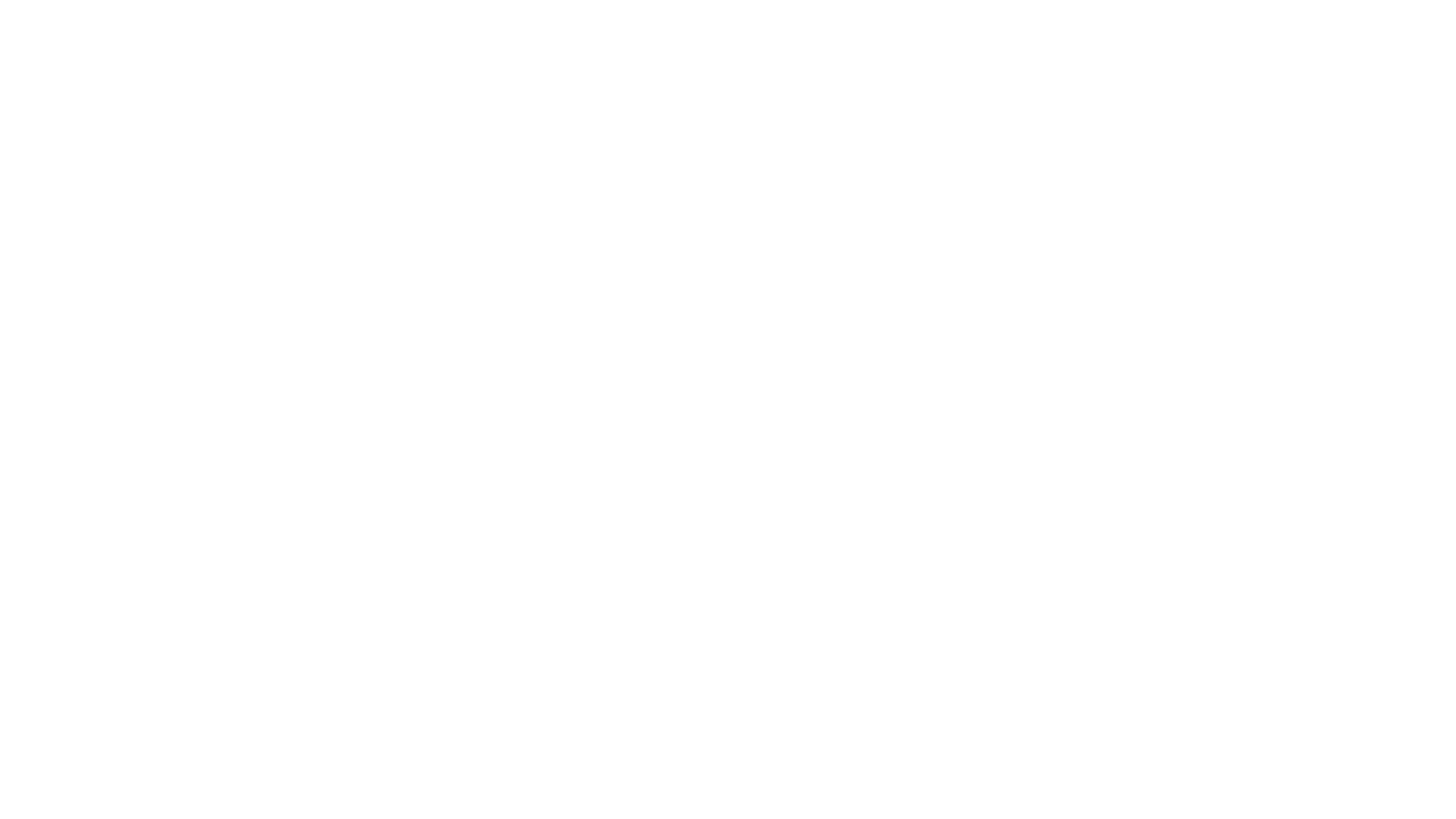 Pipeline
Cloudwalk
Cambricon Tech
CETC
Thailand CAT
TATA Consulting
SES Networks
Agorai
Beeline
Deutsche Telekom
NITEC
Kazakhtelecom 
Uzbekistan
Azerbaijan
Kyrgyzstan
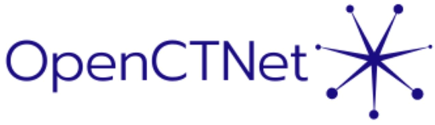 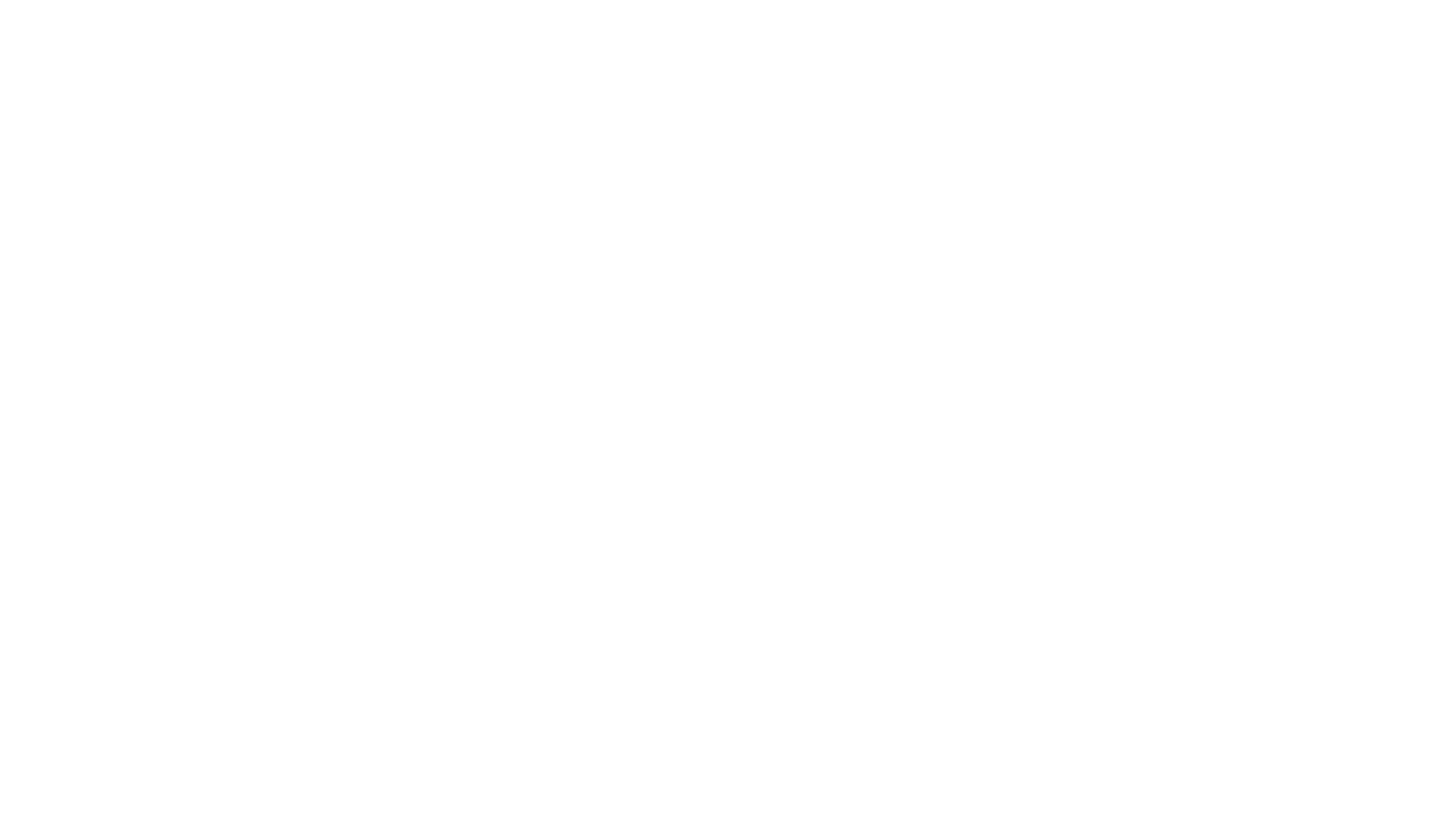 Existing technologies: 
MPLS
SD-WAN
VPN
Existing Telco’s 
Leasing Fiber Optic networks
Private Circuits
Competition
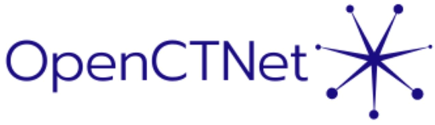 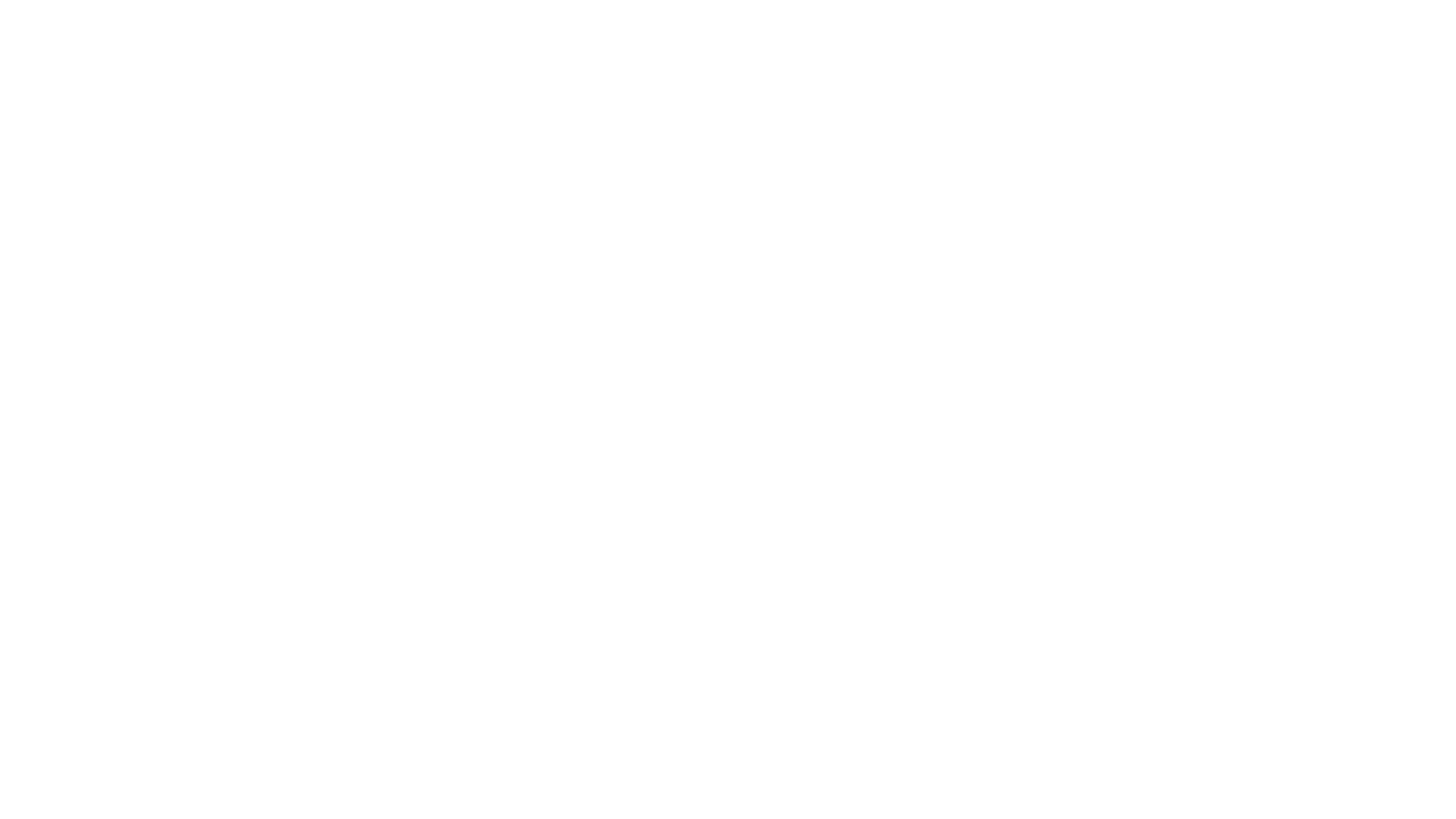 Financials
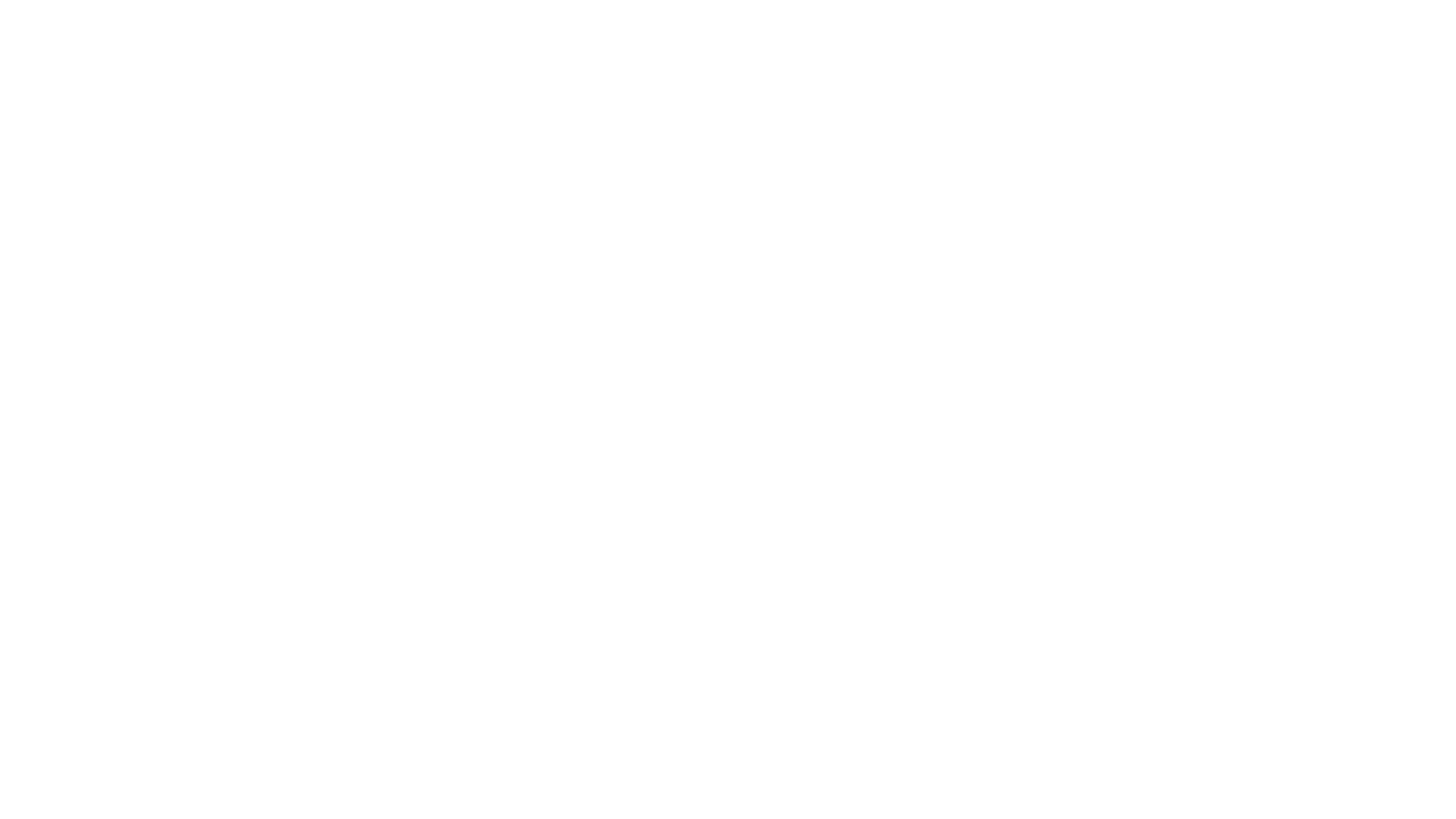 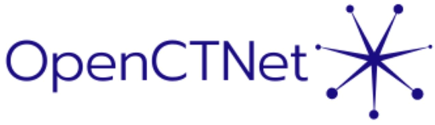 The Team
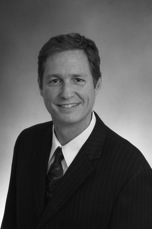 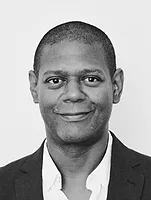 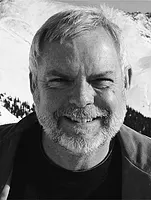 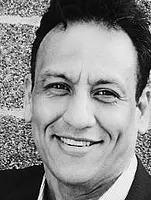 Mayande Walker
CEO
Jeffrey DoyleCTO
Paul ValenzuelaCSO
Rob LewisDirector PM
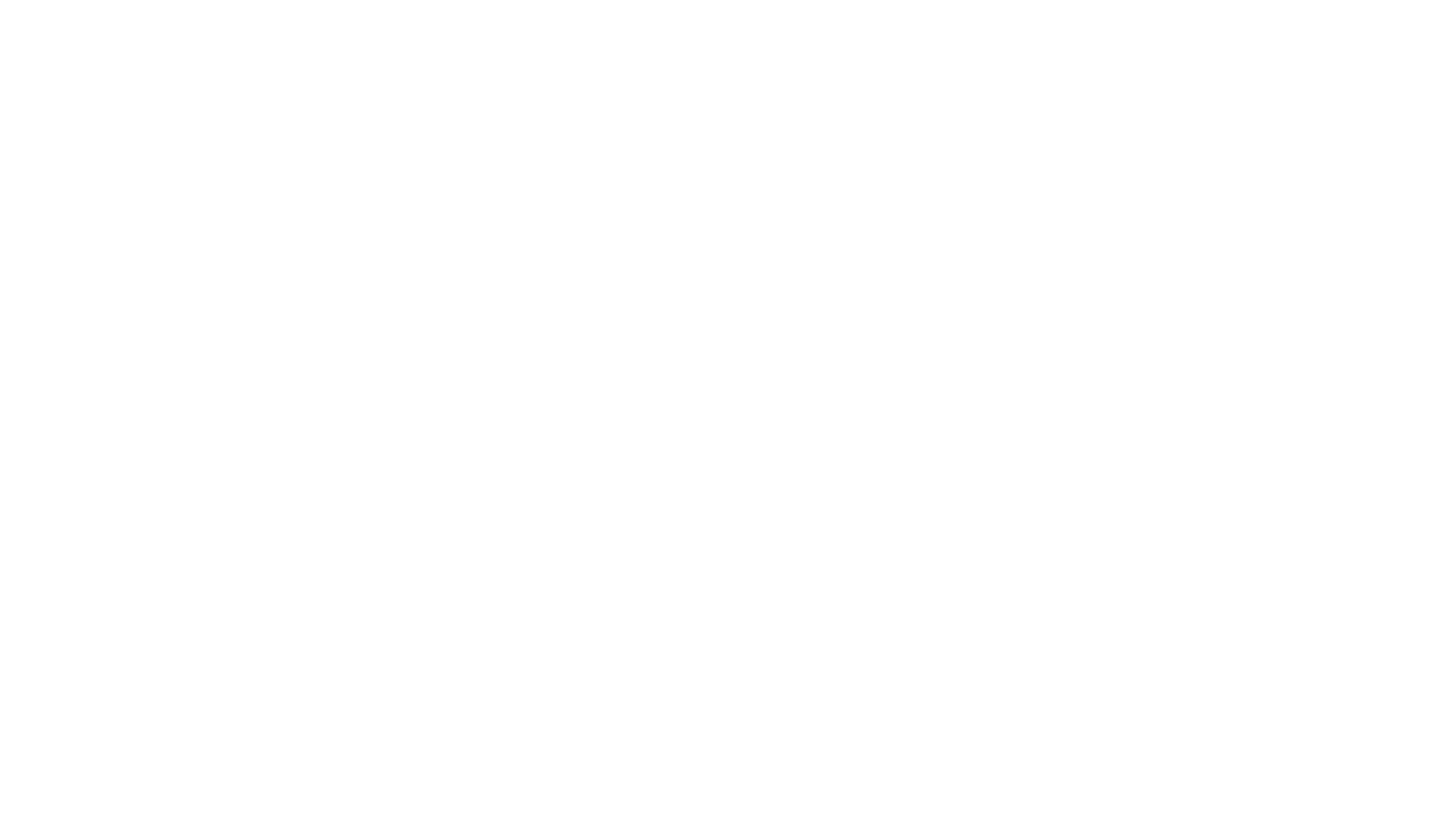 Use of Funds
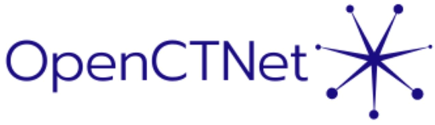